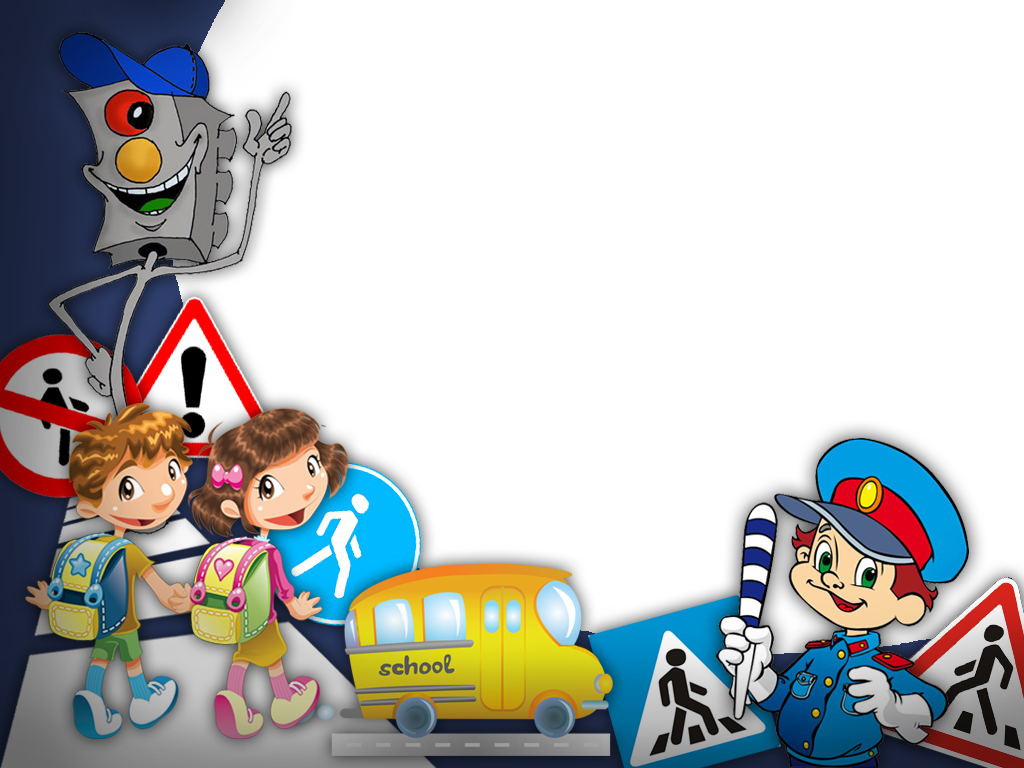 Зимние правила
ПДД
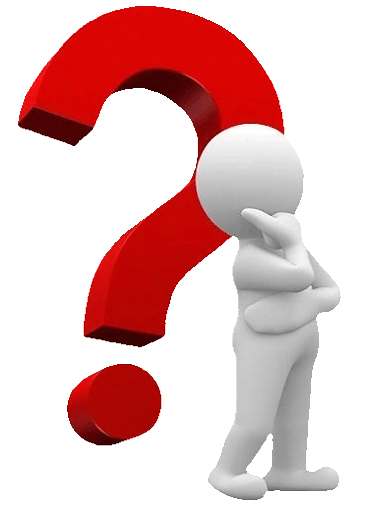 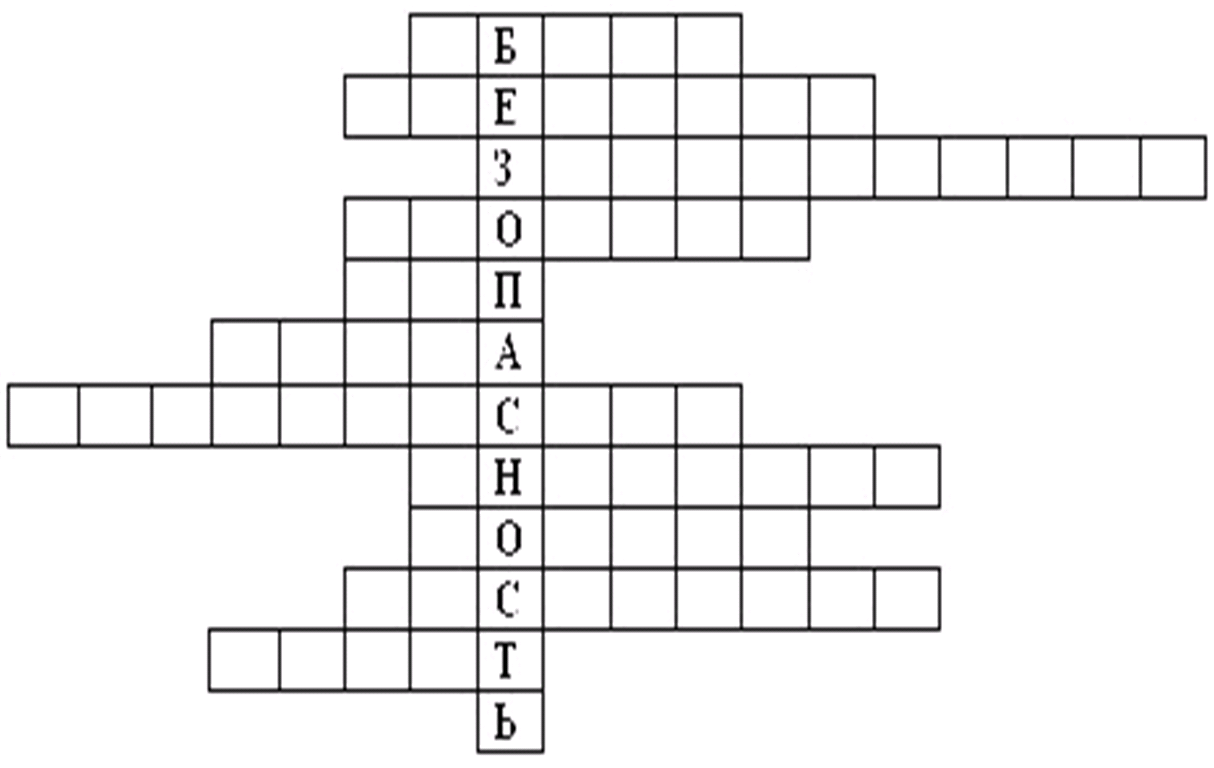 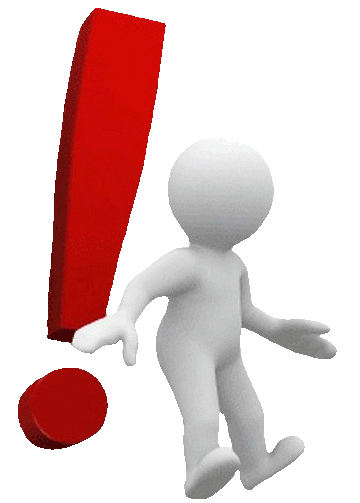 Особенности дороги зимой
Зимой дорога часто становиться скользкой. Снег, гололед, снежно-водяная каша в период оттепели ухудшают сцепление  колес автомобиля с дорогой, из-за чего тормозной путь у автомобилей значительно увеличивается. 
Вывод: необходимо перестраховаться и пропустить приближающуюся машину даже если тебе кажется, что она далеко.
Порядок перехода дороги по нерегулируемому пешеходному переходу
В зимнее время на нерегулируемом пешеходном переходе, надо
быть очень внимательным и проявлять двойную осторожность.
Особенно это касается загруженных дорог и имеющих две и более полос для движения в каждом направлении.
Перед началом перехода необходимо убедится, что слева и справа в непосредственной близости нет приближающихся на большой скорости автомобилей, а приблизившиеся остановились, чтобы пропустить тебя. Только после этого можно переходить дорогу периодически смотря налево и направо.
Перебегать дорогу категорически запрещается!
Когда человек бежит, он по сторонам не смотрит.
Повернуть голову на бегу для осмотра трудно – можно поскользнуться, споткнуться и упасть.
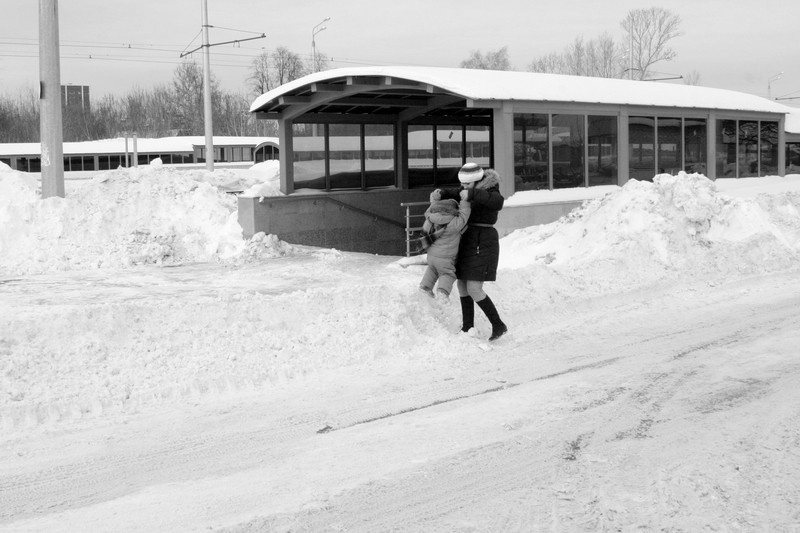 Не переходите дорогу в неположенном месте, если рядом есть подземный  или надземный  пешеходный переход.
Тем более этого нельзя делать в присутствии детей, так как
этим вы подвергайте свою и их жизнь опасности.
Опасности дороги во время снегопада
В снегопад ухудшается видимость, затрудняется движение пешеходов и транспорта.
В такую погоду будь особенно осторожен. Перед тем, как ступить на проезжую часть, внимательно осмотрись и прислушайся, нет ли приближающегося транспорта. Помни, что в снегопад машины светлых цветов – белые, серебристые, светло-серые, бежевые – сливаются с окружающим ландшафтом и становятся менее заметны.
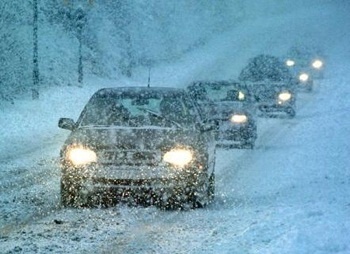 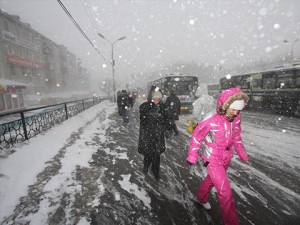 Снегопад создает проблемы не только пешеходам, но и водителям. В сильный снегопад видимость падает до 30-40 метров, а летящей из-под колес впереди едущих автомобилей грязи (особенно если дорогу перед этим обильно посыпали песком или реагентами) бывает так много, что «дворники» на лобовом стекле не всегда справляются с нею. Водитель в этой ситуации часто едет «по памяти».





И чтобы не создавать непредвиденных и опасных ситуаций, 
неукоснительно соблюдай Правила дорожного движения.
Не выбегай на проезжую часть из-за сугробов, стоящих машин  и тому подобных препятствий. 
Помни, безопасность на дороге зависит от каждого.
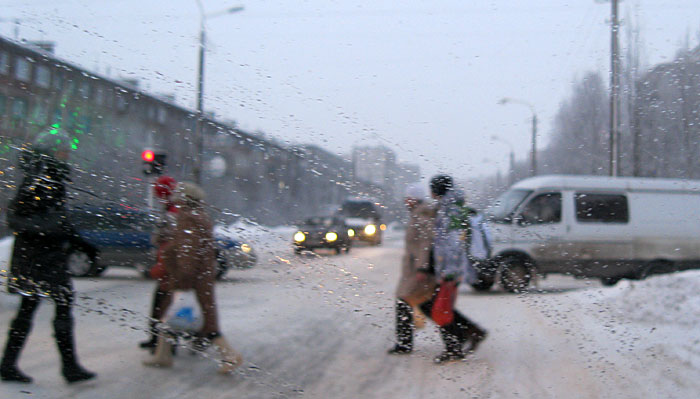 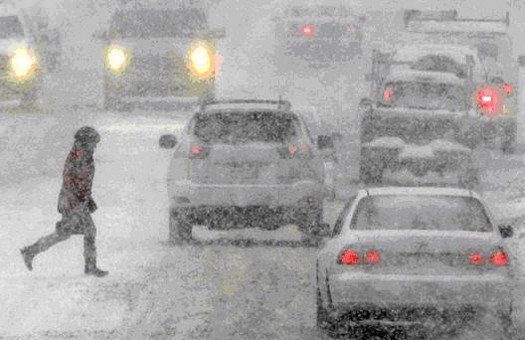 Внимание!  Гололёд.
Ещё опаснее обычного снега гололёд. Если после оттепели «прихватит» морозец, то дорога покрывается тонким слоем льда (не всегда заметным глазу).
В гололёд повышается вероятность «юза», заноса автомобиля, и самое главное — тормозной путь непредсказуемо удлиняется.
Особое внимание уделяй тем местам, где автомобили 
разгоняются или тормозят – перед перекрёстками, 
у остановок общественного транспорта, 
у выездов из дворов, на подъёмах и спусках.
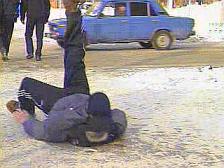 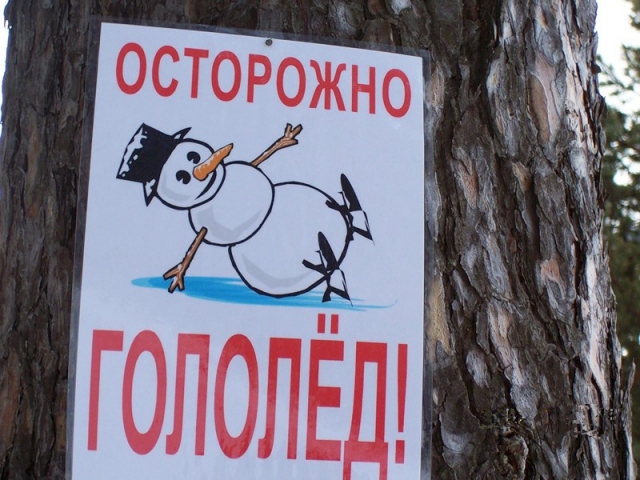 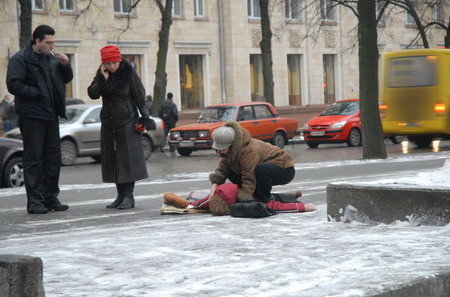 Запомни, игры  и другие развлечения, вблизи автомобильных – категорически запрещены.
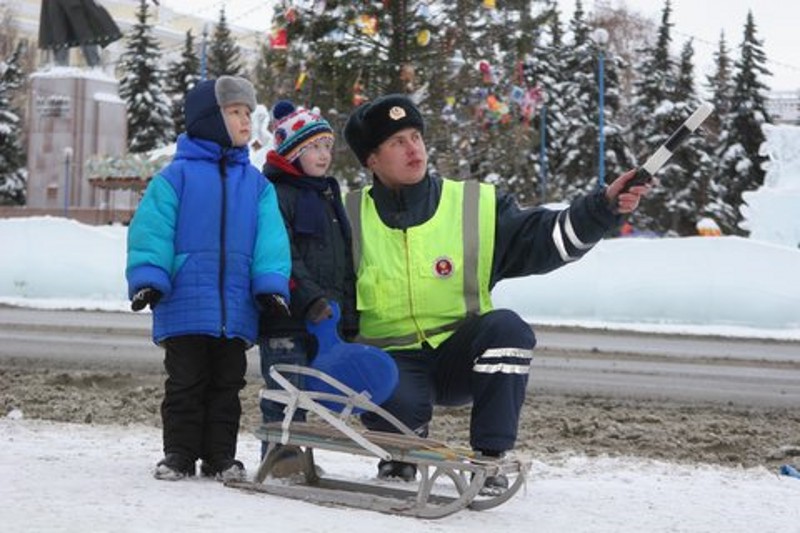 Выбирай безопасное место для игр и развлечений: парк, сквер, детскую площадку – те места, где нет транспорта.
Катайся на лыжах, санках, сноуборде подальше от проезжей части. Ни в коем случае не переходи проезжую часть на лыжах. Перед переходом необходимо отстегнуть крепления и нести лыжи в руках.
В снежки играть любят все. Но не играй рядом с проезжей частью!
Помни: снежок, попавший в лобовое стекло едущего автомобиля, может стать причиной ДТП!
Играть рядом с работающей снегоуборочной техникой также очень опасно!  
Даже во дворе или в парке! 

Так что когда идешь по тротуару,  не раскатывай ледянки-катушки и не поддавайся соблазну проехать по ним. Ведь если никто не будет этого делать, то и предательские ледяные дорожки не будут появляться там, где их быть не должно.
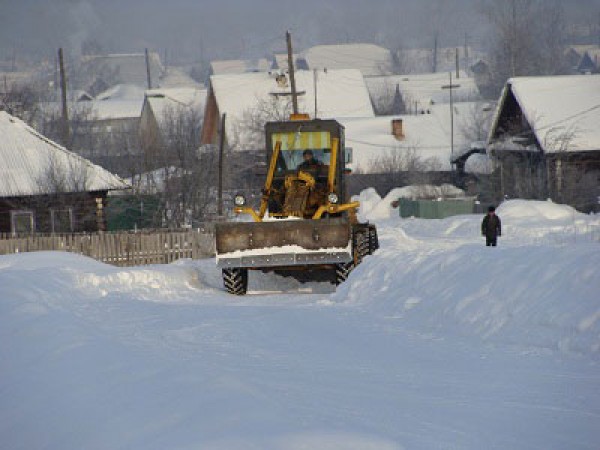 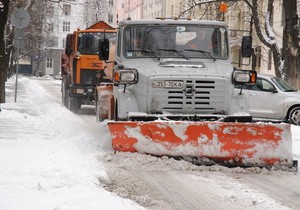 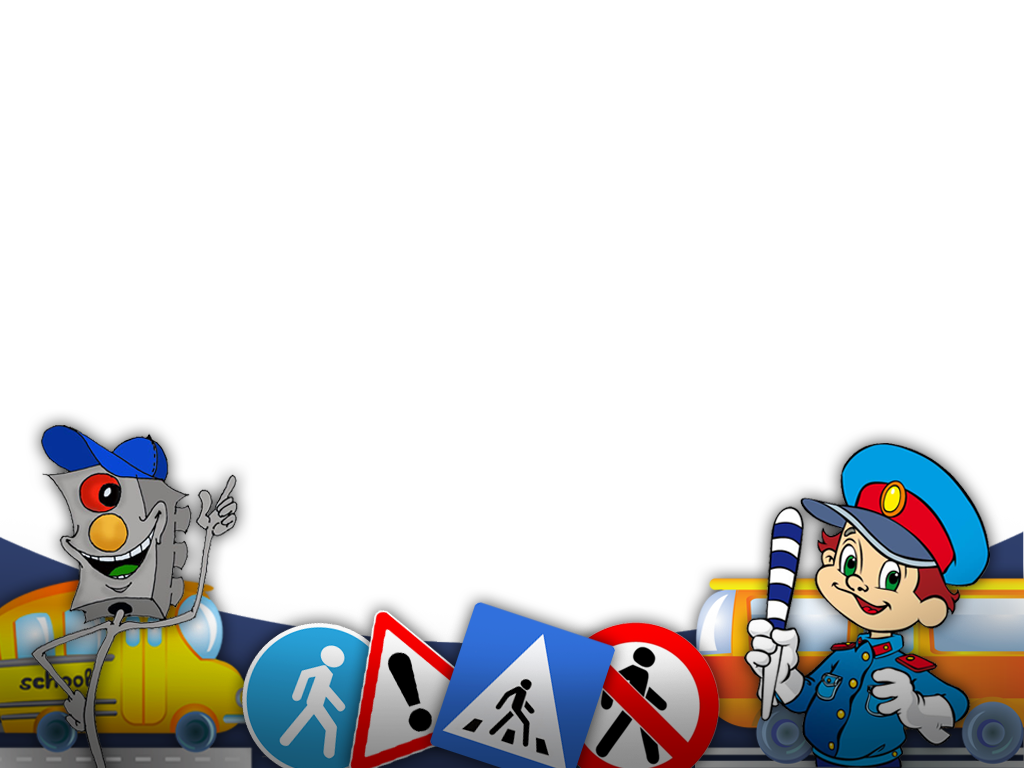 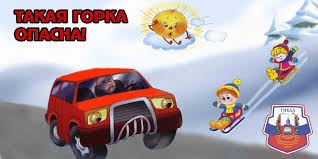 Когда на санках быстро едешь
С горы высокой прямо вниз,
Ты друга можешь не заметить
И ждёт тебя ,конечно, гипс.
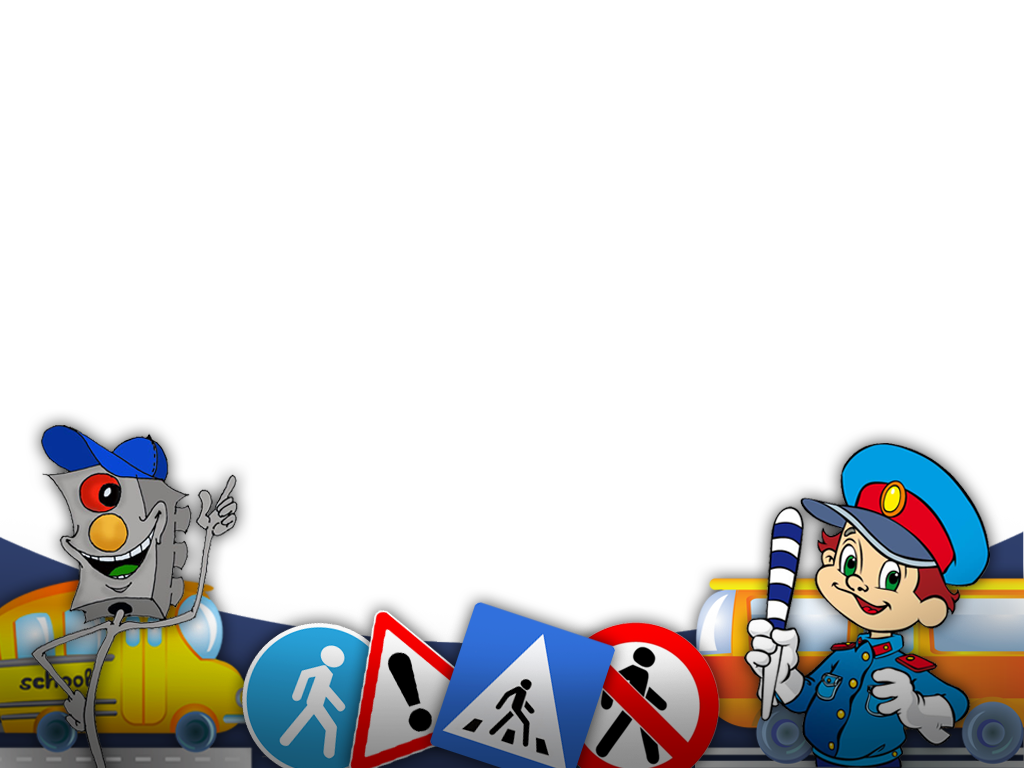 Кататься с горки так прекрасно,Но у дорог- всегда опасно. Мчатся по дорогамБыстрые машины.Можете попасть выПрямо к ним под шины.
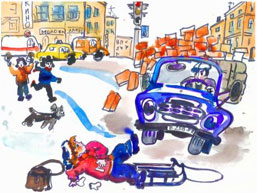 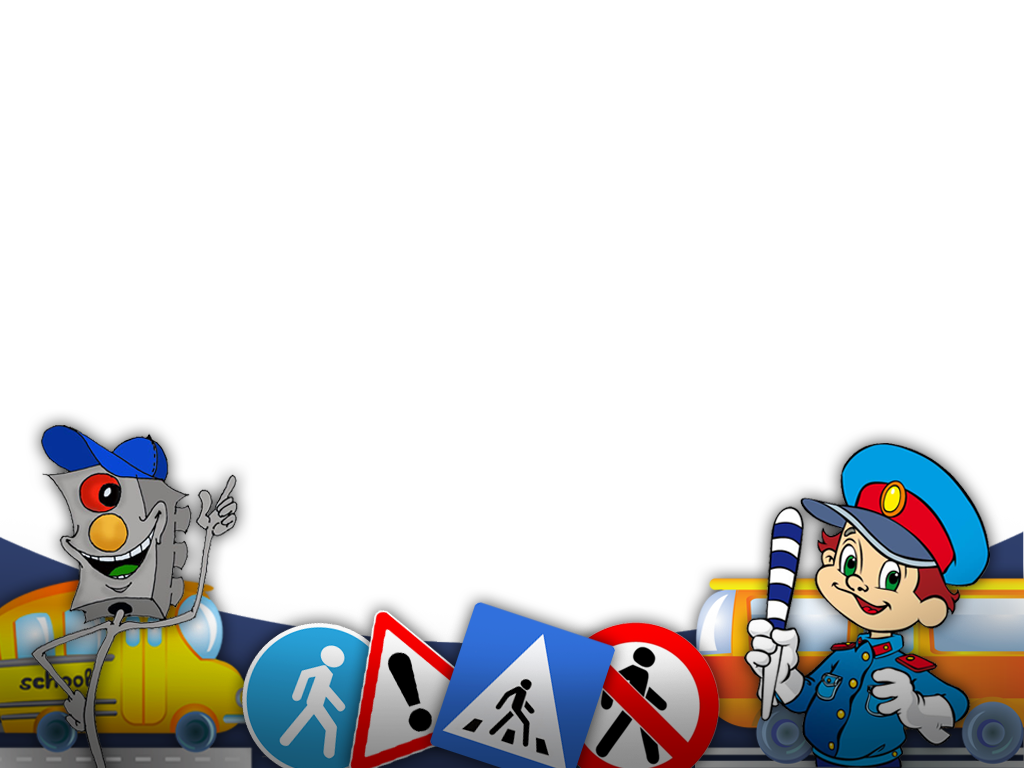 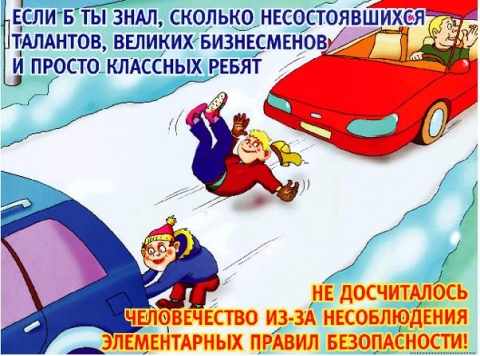 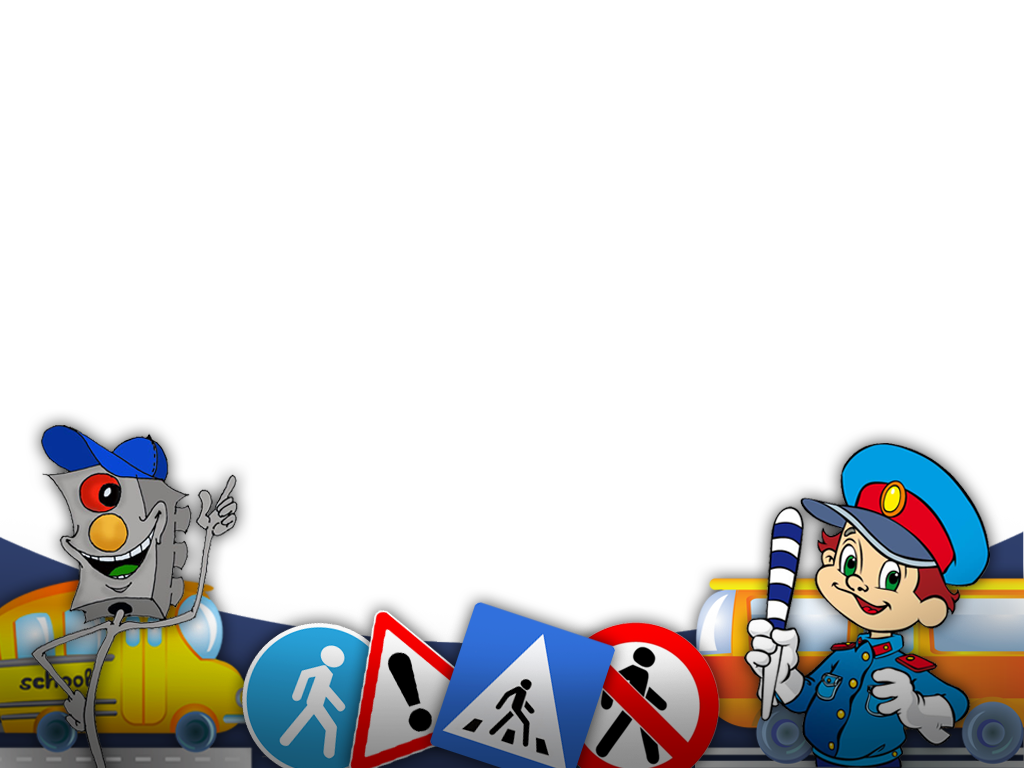 Что бы вы сказали этим ребятам?
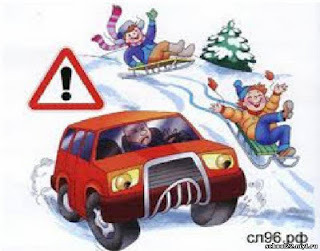 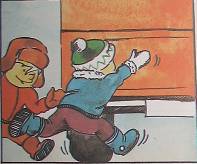 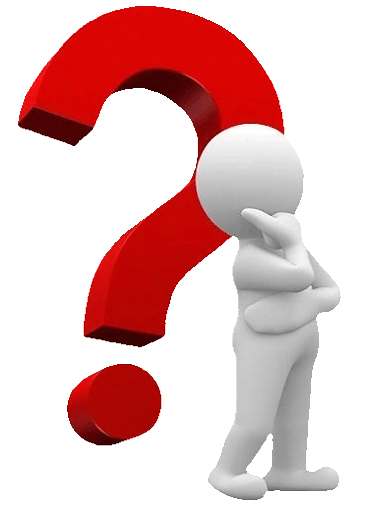 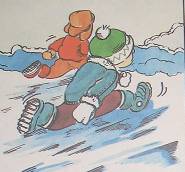 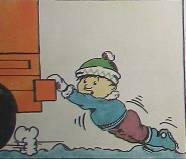 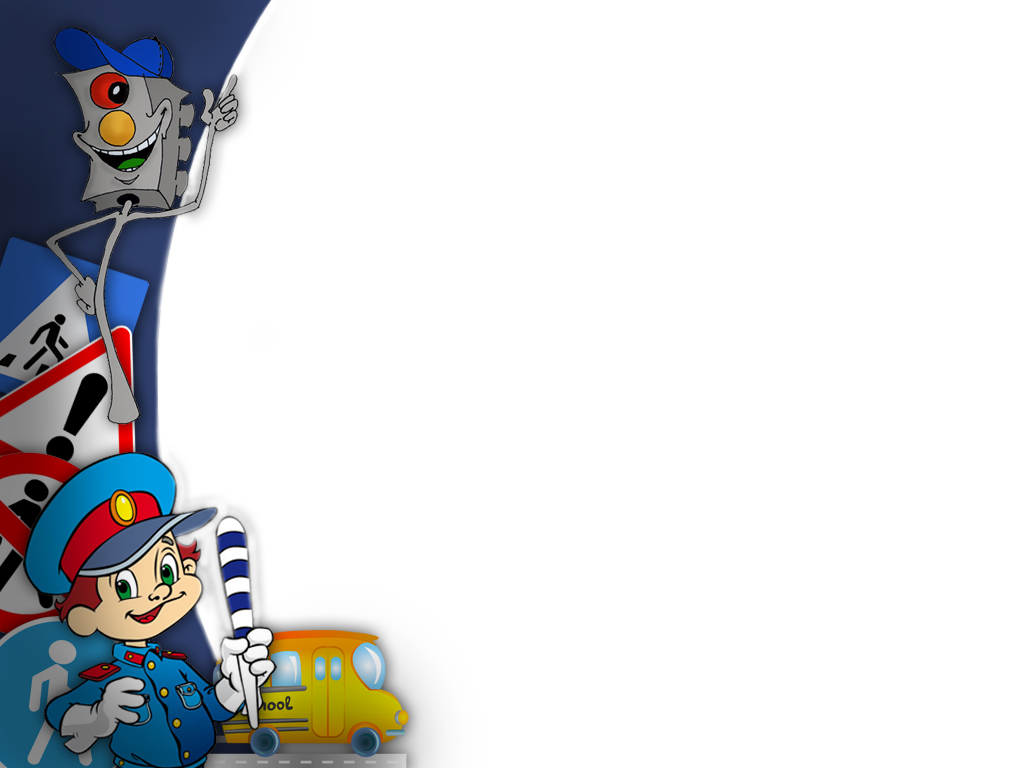 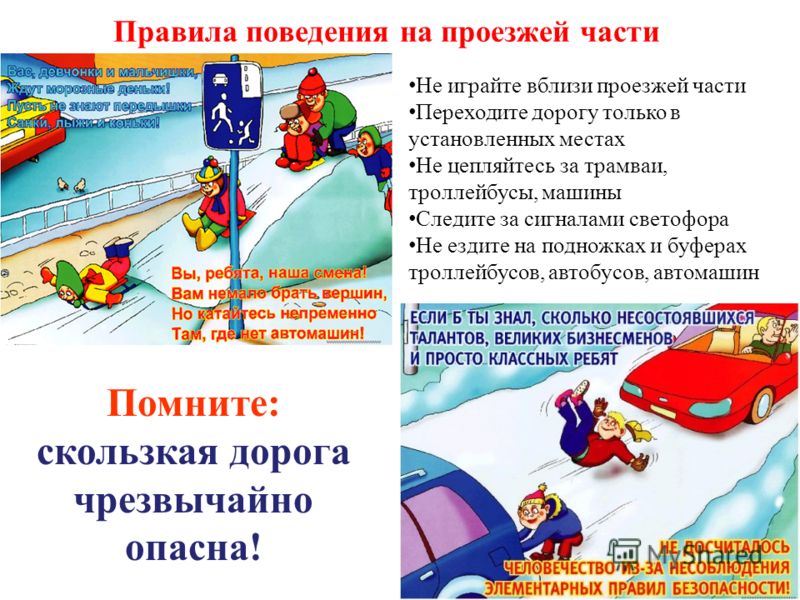 ЗАГОЛОВОК
…
…
…
…
…
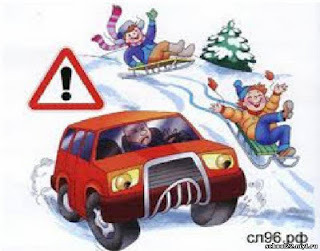 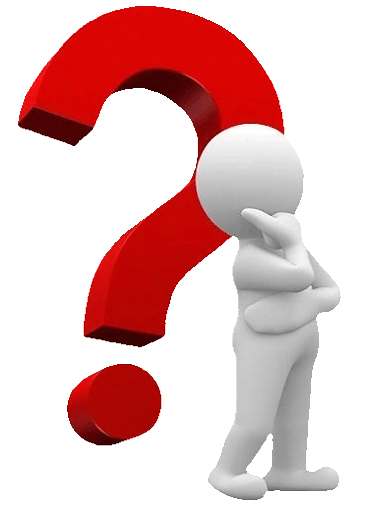 Объясните ситуацию
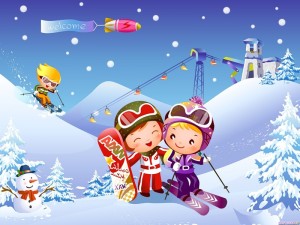 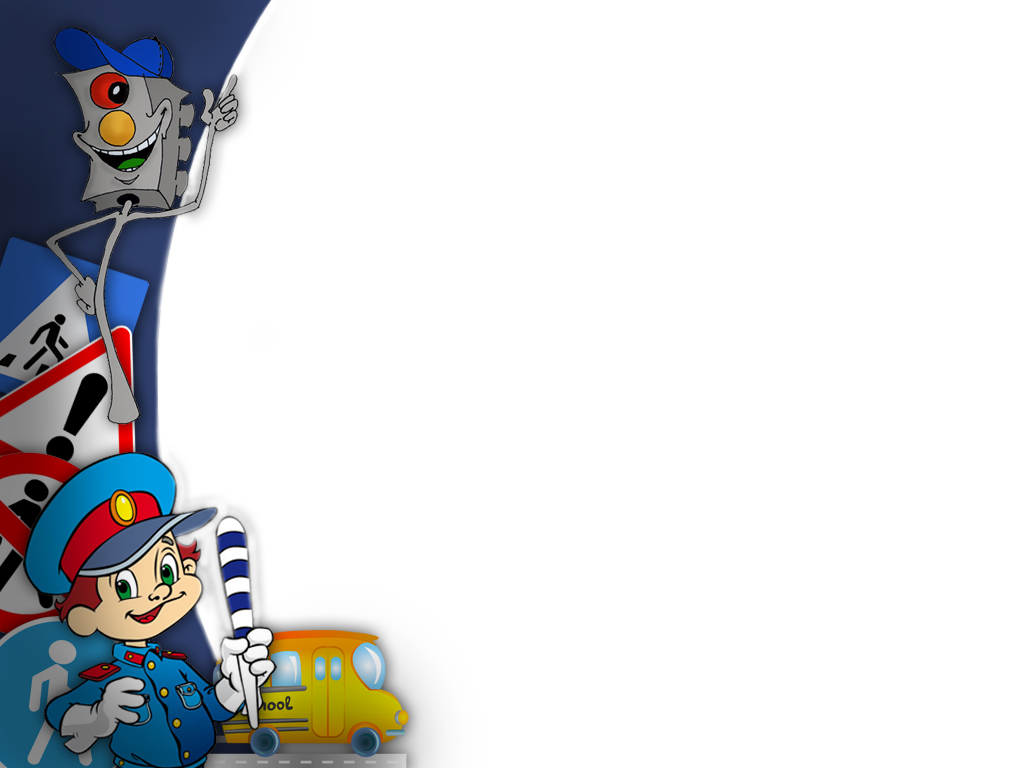 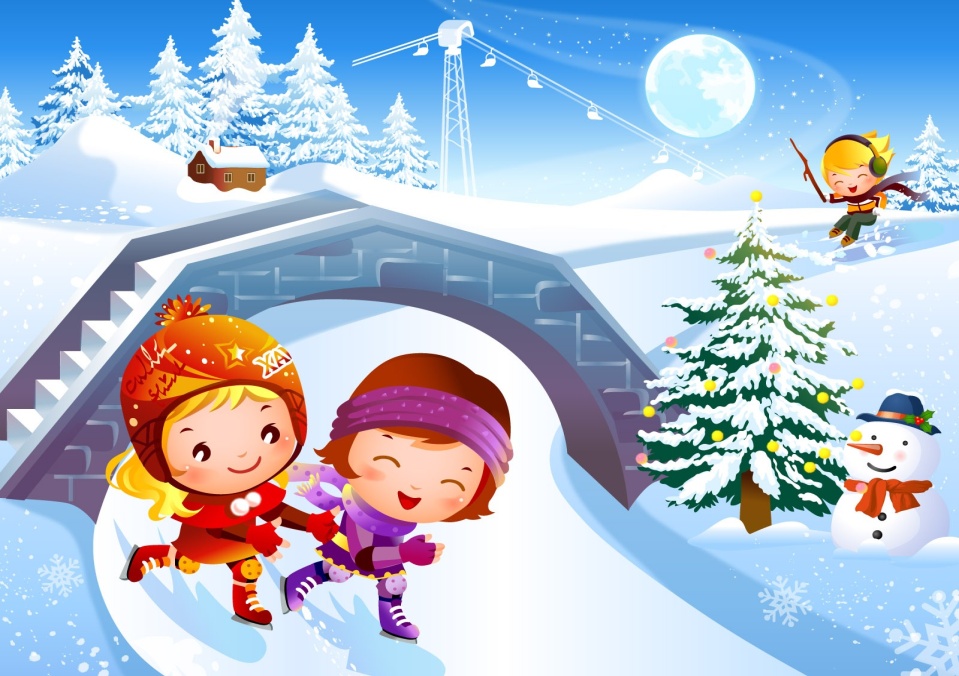 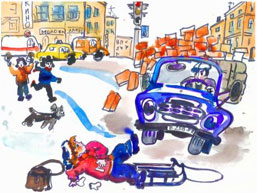 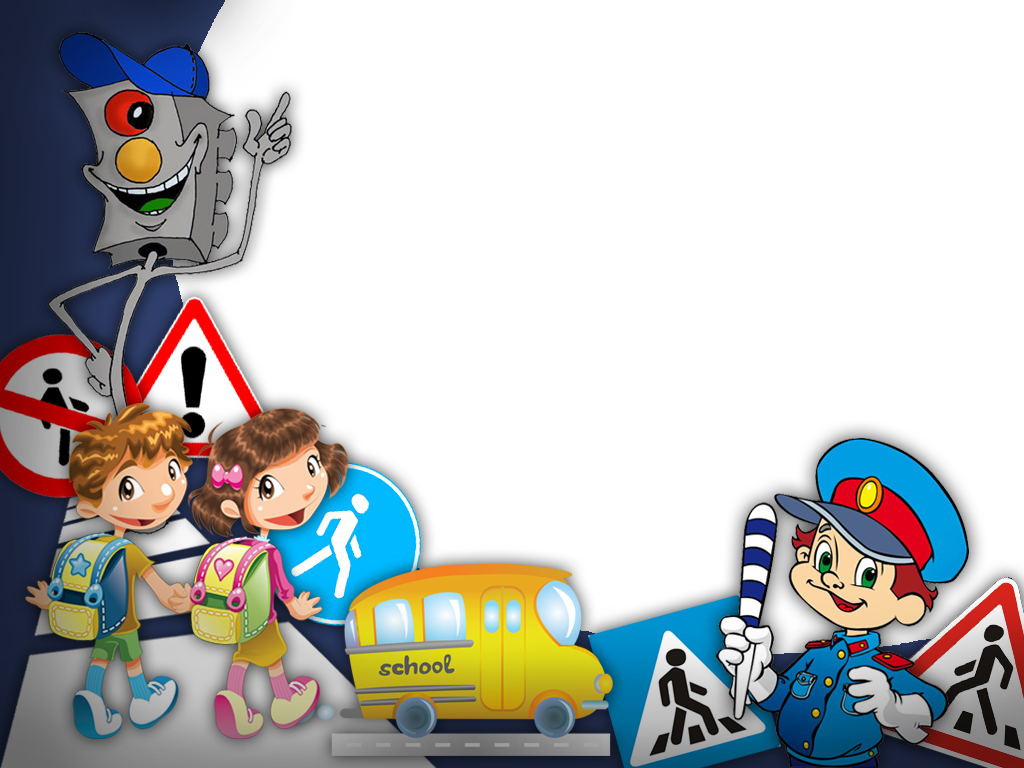 Правила эти помни всегда,
Чтоб не случилась с тобою беда.
Помни, жизнь всего одна,
Больше всех она важна.